1.1
Chapter 1: The Nature of Life 
Science is a way of thinking, questioning, and gathering evidence.
www.mcquadesbioconnect.weebly.com
1.1
1.1 Objectives:
Identify the different elements of scientific inquiry

 Create testable hypotheses

Differentiate between independent variables and dependent variables

Explain the importance of a control group

Discriminate between negative and positive controls
1.1
Chapter 1.1 Vocabulary
1.1
What is Science
Think of Science 
as a VERB 
not a noun
Science is an organized way of gathering and analyzing evidence about the natural world
Science deals only with the natural world
Scientists collect and organize information in an orderly way, looking for patterns and connections
Scientists propose explanations based on evidence, not belief
Science is a way of knowing

The goals of science are to provide natural explanations for events in the natural world. Science aims to use those explanations to understand patterns in nature and to make useful predictions about natural events
1.1
Like all science, biology is a process of inquiry
Scientists make careful and systematic observations.
Scientists record observations as data.
Scientists form a hypothesis as a possible answer to a question.
Scientists test their hypotheses and analyze their data.
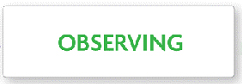 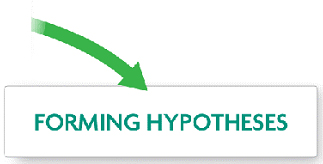 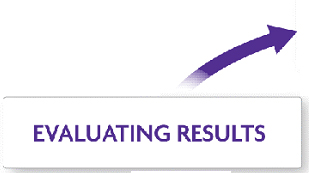 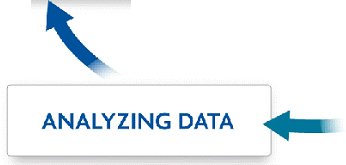 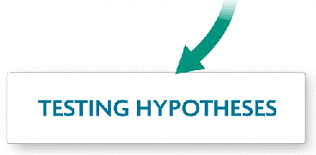 1.1
Observing & Asking Questions
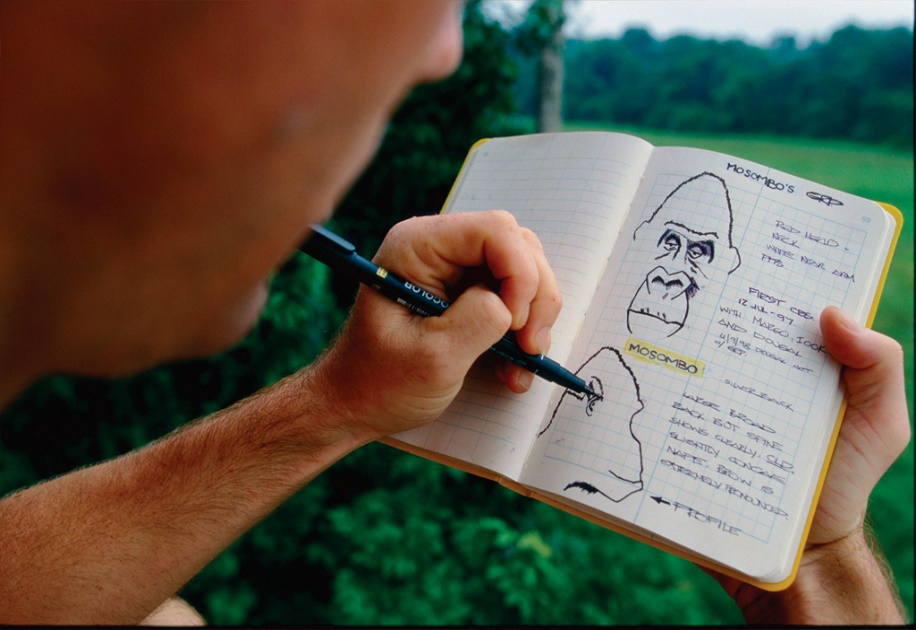 Scientific investigations begin with observations, the act of noticing and describing events or processes in a careful orderly way 

It involves more than just looking at things

“Think something that nobody else has thought yet while looking at something that everybody sees” Arthur Schopenhauer
1.1
Inferring and Forming a Hypothesis
An inference is a conclusion or opinion that is formed because of known facts or evidence
Inferences and creative imagination lead to the formation of a hypothesis
A hypothesis is a scientific explanation for a set of observations that can be tested in ways that support or reject it
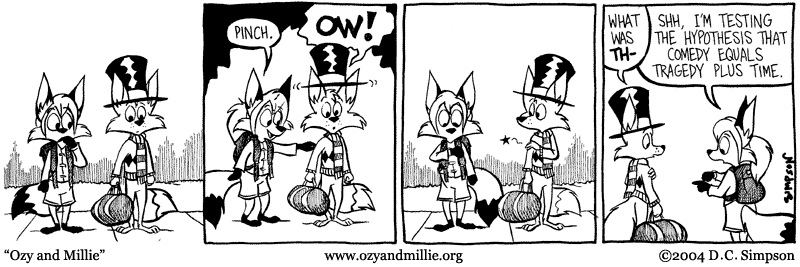 1.1
Designing Controlled Experiments
Experimental studies allow scientists to determine what causes a phenomenon

A hypothesis should be tested by an experiment in which only 1 variable is changed, everything else should be kept constant
Constants are conditions that are kept the same.
Examples might include light, temperature, time…

There are 2 types of variables scientists focus on in experiments
Independent Variables: are manipulated.
Dependent Variables: are observed and measured
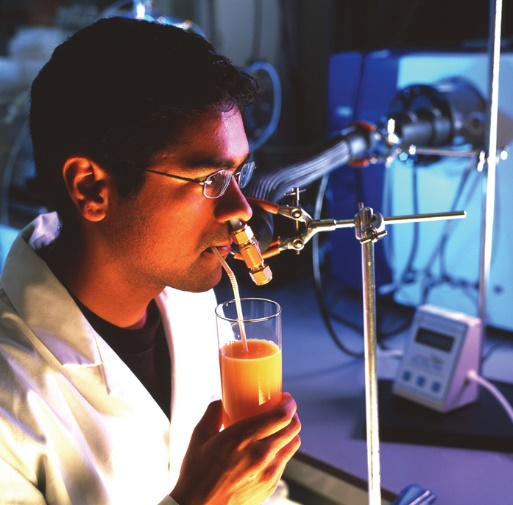 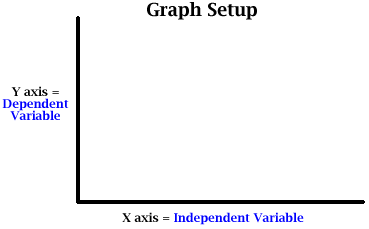 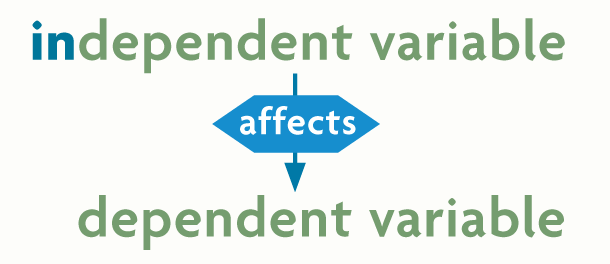 1.1
Note About Writing a Good Hypothesis
A hypothesis is a statement, not a question. Your hypothesis is not the scientific question in your project. The hypothesis is an educated, testable prediction about what will happen.
Make it clear. A good hypothesis is written in clear and simple language. Reading your hypothesis should tell a teacher or judge exactly what you thought was going to happen when you started your project.
Identify the variables. A good hypothesis defines the variables in easy-to-measure terms, like who the participants are, what changes during the testing, and what the effect of the changes will be. 
Make sure your hypothesis is "testable." To prove or disprove your hypothesis, you need to be able to do an experiment and take measurements or make observations to see how two things (your variables) are related. You should also be able to repeat your experiment over and over again, if necessary. To create a "testable" hypothesis make sure you have done all of these things:
Thought about what experiments you will need to carry out to do the test. 
Identified the variables in the project.
Included the independent and dependent variables in the hypothesis statement.
1.1
Designing a Controlled Experiment
Control Groups are groups that you compare your experimental group to, to see if your hypothesis is supported or rejected

Scientists typically use at least 2 control groups
Positive control: A positive control gives the desired outcome of an experiment 
Negative control: A negative control is designed to NOT give the desired outcome of the experiment
1.1
Example: Designing a Controlled Experiment
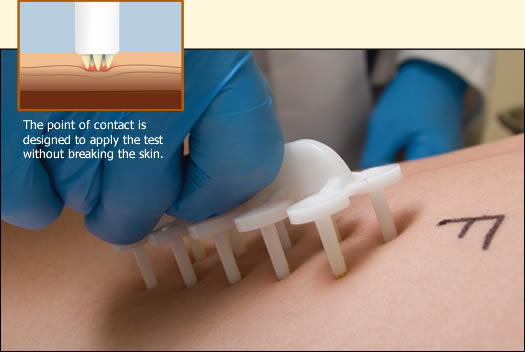 You start suffering from allergies, but don’t know what’s causing them
Your doctor decides to do an intradermal allergy test
Like all experiments, your doctor will use a positive control and a negative control
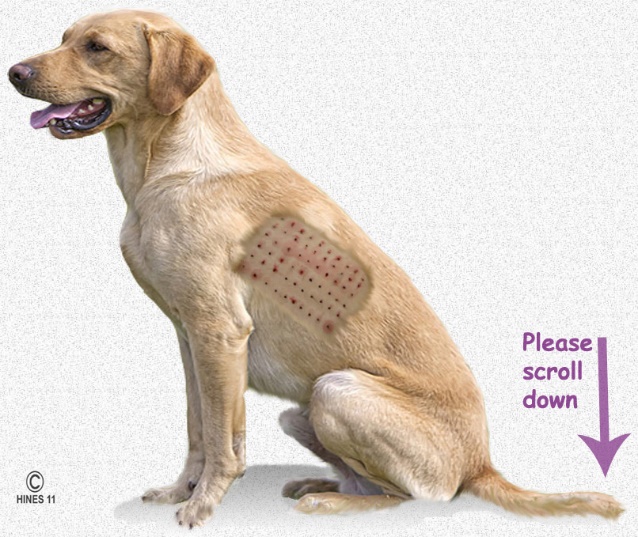 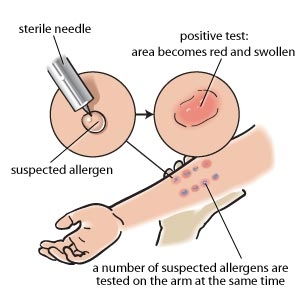 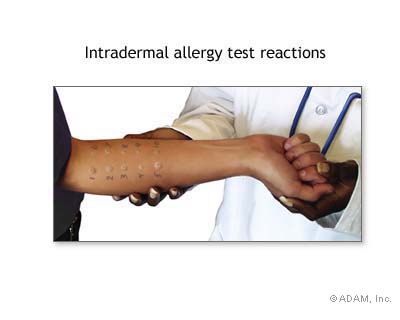 1.1
1.1 Assessment: What role do hypotheses play in scientific inquiry?
Blooms Taxonomy: Understand
1.1
1.1 Assessment: What is the difference between an independent variable and a dependent variable?
Blooms Taxonomy: Understand
1.1
1.1 Assessment: What is the Independent variable and the dependent variable in the graph below? How do you know?
The Independent variable is 
The dependent variable is
The independent variable is always on the ____axis
The dependent variable is
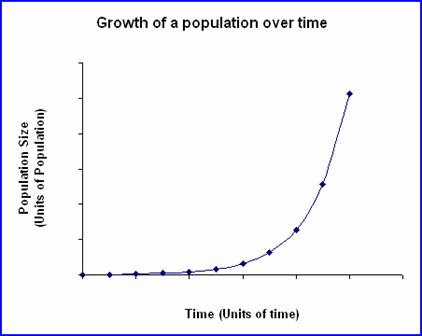 Blooms Taxonomy: Apply & Evaluate
1.1
1.1 Assessment: What is the Independent variable and the dependent variable in the graph below? How do you know?
The Independent variable is
The dependent variable is
The independent variable is always on the ____ axis
The dependent variable is
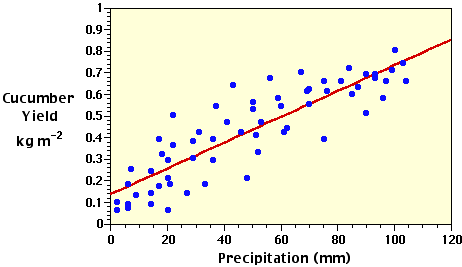 Blooms Taxonomy: Apply & Evaluate
For each pair, identify which hypothesis is better and explain why
Hypothesis 1:
When there is less oxygen in the water, rainbow trout suffer more lice.
Our universe is surrounded by another, larger universe, with which we can have absolutely no contact.

Hypothesis 2:
Aphid-infected plants that are exposed to ladybugs will have fewer aphids after a week than aphid-infected plants which are left untreated.
Ladybugs are a good natural pesticide for treating aphid infected plants.
Blooms Taxonomy: Evaluate
Use the information below to answer the question
Blooms Taxonomy: Creating
1.1
1.1 Assessment: Use the following experiment for the next few questions
In the experiment outlined in the table, 5 identical tomato seedlings are planted in 5 identical pots, placed in the same location, and watered on identical schedules.
Identify the following
Independent variable
Dependent variable
Positive control
Negative control
Constant
Write a hypothesis for this experiment
Blooms Taxonomy: Apply, analyze, evaluate
1.2
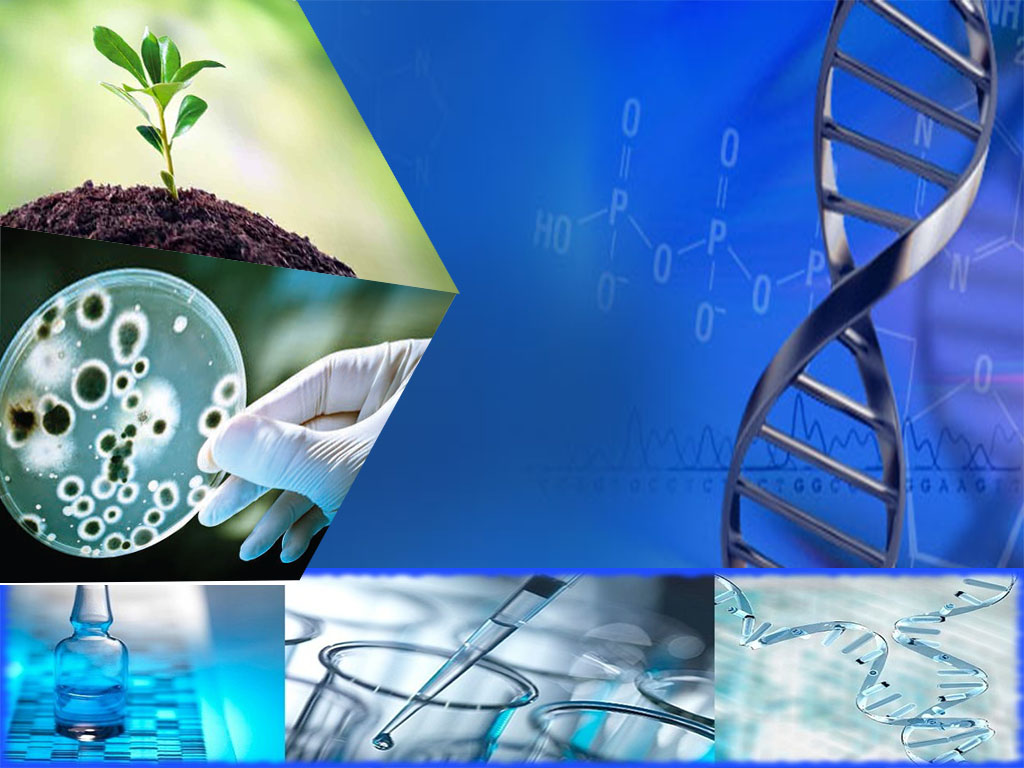 Chapter 1.2 Science in Context
Technology continually changes the way biologists work.
1.2
1.2 Objectives
List attitudes important to science

Describe the usefulness of peer review in evaluating scientific literature

Differentiate between theories and hypotheses

Evaluate the importance of biology in making informed decisions

Summarize the benefits and risks of the application of biotechnology

Explain how advances of technology might affect the future of biology.
1.2
1.2 Vocabulary
1.2
Scientific Attitudes
Good scientists share scientific attitudes, or habits of mind, that lead them to exploration & discovery

Skepticism: good scientists question everything and refuse to accept explanations without evidence

Open-mindedness: Good scientists are willing to accept different ideas, even when they disagree with their hypothesis, as long as they are supported by evidence

Creativity: researchers need to think creatively to design experiments
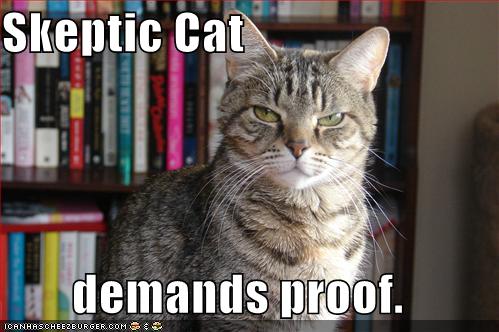 1.2
Communicating Results: Reviewing & Sharing Ideas
Peer Review
Scientists share their finding by publishing articles that have undergone peer review
History of Nature: Discoveries
http://www.nature.com/nature/history/video/index.html
In peer review, scientific papers are reviewed by anonymous,  independent experts who check for mistakes in the procedure                     and bias
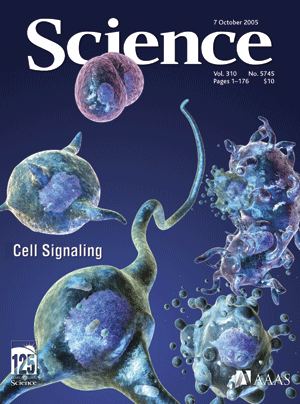 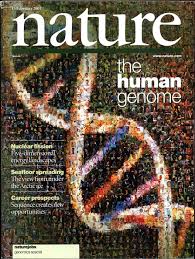 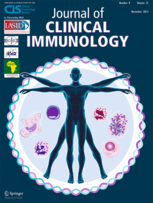 1.2
Scientific Theories
SCIENCE CHANGES AS IT DISCOVERS NEW EVIDENCE!
Evidence from many scientific studies may support several related hypotheses in a way that inspires researchers to propose a scientific theory that ties those hypothesis together
It is important to note, the word theory is used different in science than it is in everyday life
Every day life “I have a theory” means little more than “ I have an idea”
In science, the word theory applies to a well tested explanation that unifies a broad range of observations and hypotheses and that enables scientists to make accurate predictions in new situations
No theory is considered absolute truth
As new evidence is uncovered, a theory may be revised or replaced by a more useful explanation
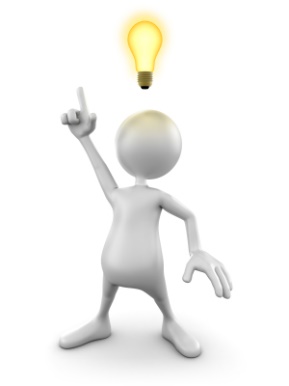 1.2
Scientific Theories vs Laws
Theories
Laws
More dynamic & complex
Encompass a greater number of ideas and hypotheses
Are constantly fine-tuned as new discoveries are made
Examples:
Cell theory
Theory of Evolution
Concise specific descriptions of how some aspect of the natural world is expected to behave in a certain situation
Examples:
Law of gravity
Newtons laws of motion
Ideal gas laws
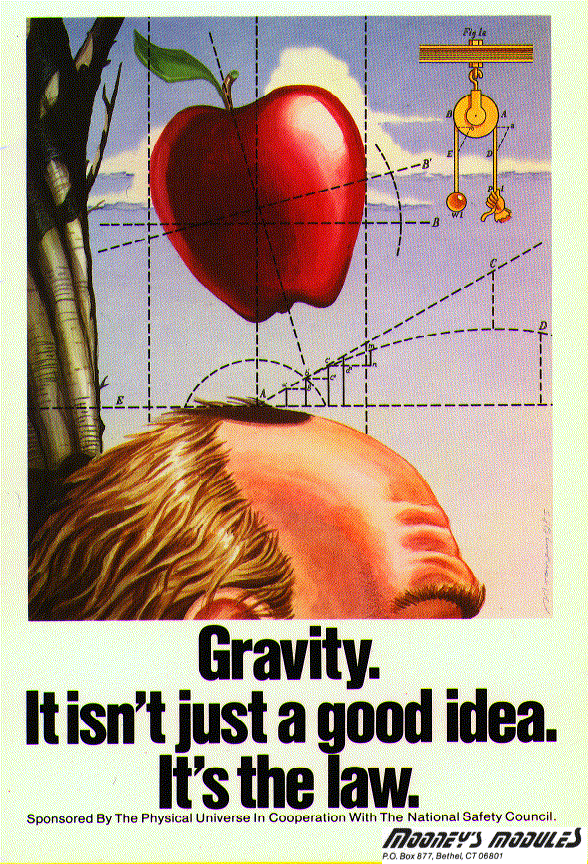 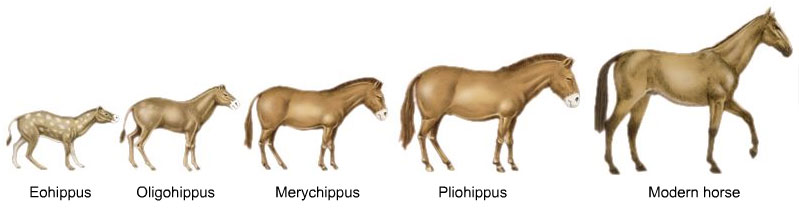 1.2
Science & Society
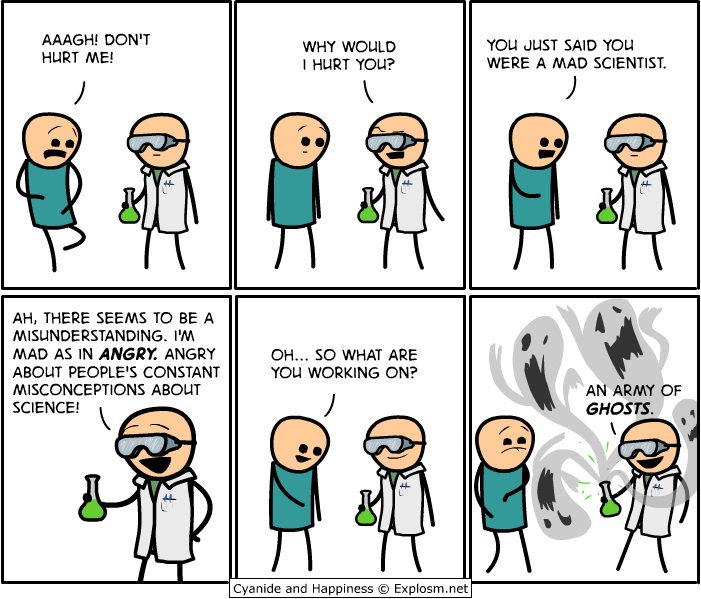 Using science involves understanding its context in society and its limitations
Pure science does not include ethical or moral view points
Science can tell us how certain knowledge or technology can be applied, but not whether it should
1.2
Science & Society
Avoiding Bias
Science aims to be objective, but scientists may make recommendations that are not in the best public interest due to bias
A bias is a particular preference or point of view that is personal, rather than scientific 
The public must be educated enough to understand science to make certain it is applied in ways that benefit humanity
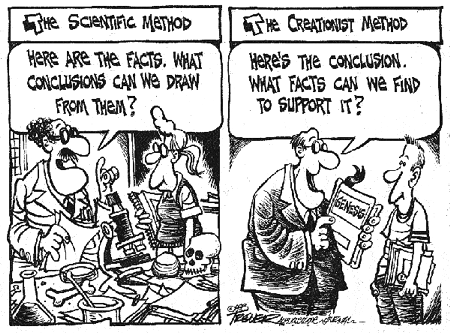 Underline or highlight me in your notes!
1.2
Understanding & Using Science
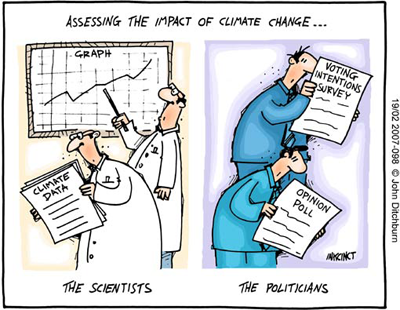 Understanding biology helps us realize that we can predict the consequences of our actions and take an active role in directing our future and that of our planet
In our society, scientists make recommendations about big public policy decisions, but they don’t make decisions
Citizens of our democracy make decisions by voting for elected officials who influence public policy. This is why it is so important we all understand how science works and appreciate both its power and limitations
1.2
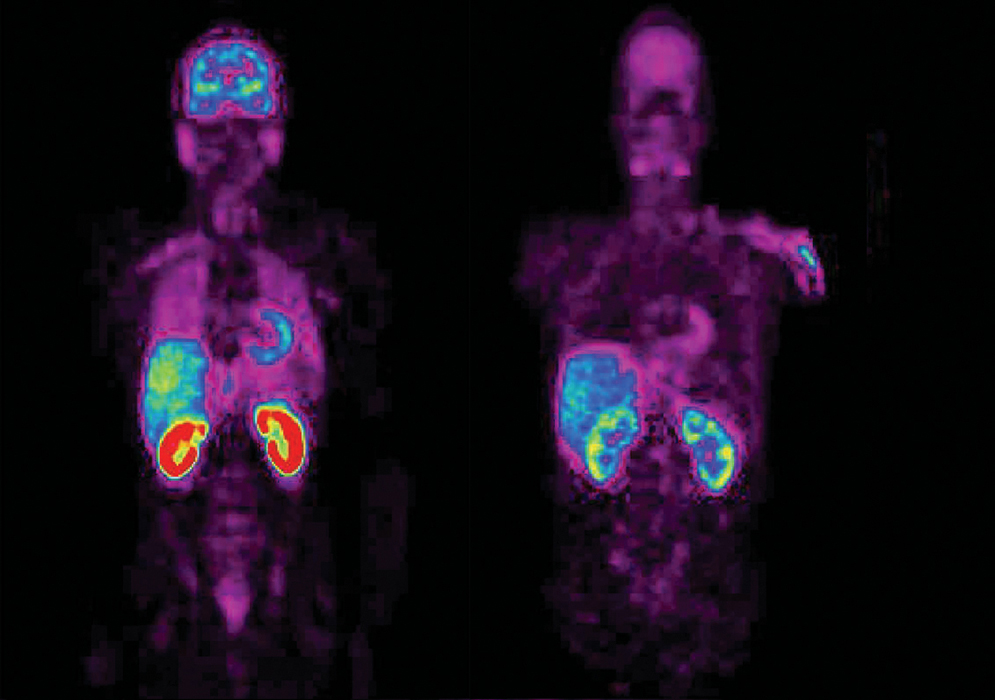 brain
lungs
heart
liver
kidneys
Your health and the health of the environment depend on your knowledge of biology.
Knowledge of biology helps you understand your health.
food allergies
potential effects and causes of obesity
http://www.nature.com/nature/videoarchive/gutmicrobes/
Cancer 
http://www.nature.com/nature/videoarchive/smokinglungcancer/
Effects of alcohol, tobacco, and other drugs
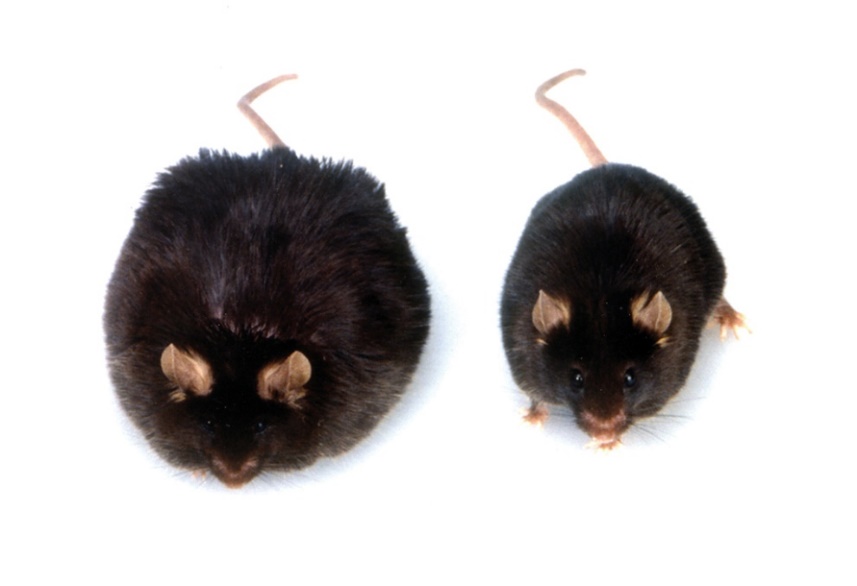 1.2
Knowledge of biology can help you understand environmental issues
Interactions in ecosystems
Pollution
Biodiversity
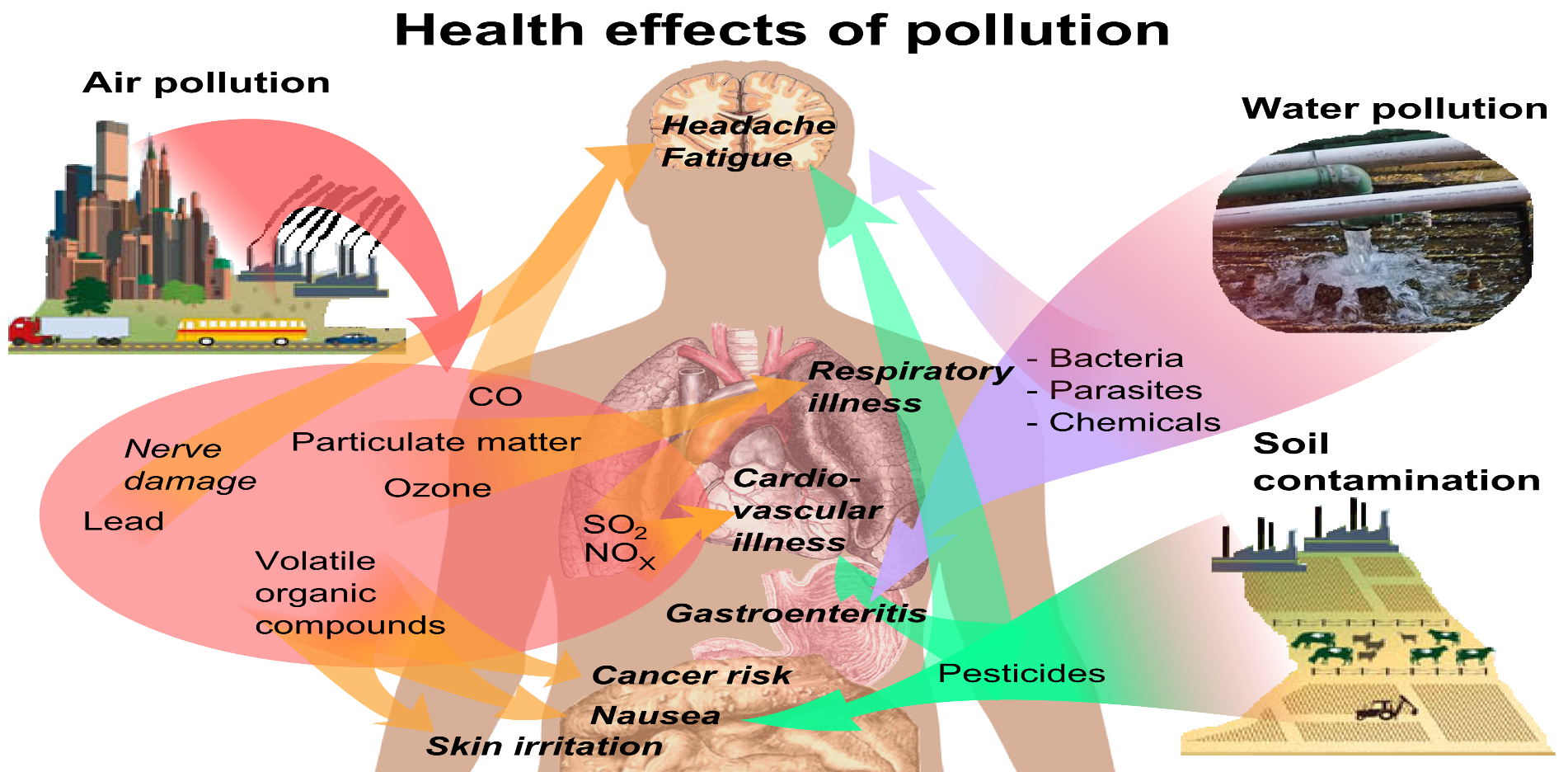 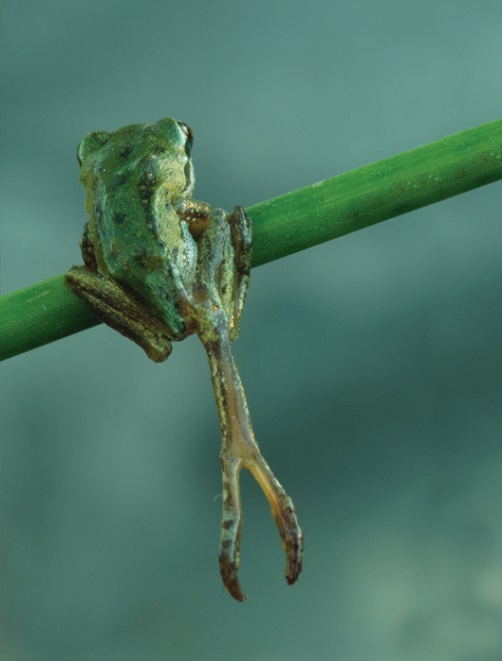 1.2
Biotechnology offers great promise but also raises many issues.
Biotechnology is the use and application of living things and biological processes.
DNA testing in medicine and forensics
transgenic (genetically modified) crops
transgenic bacteria
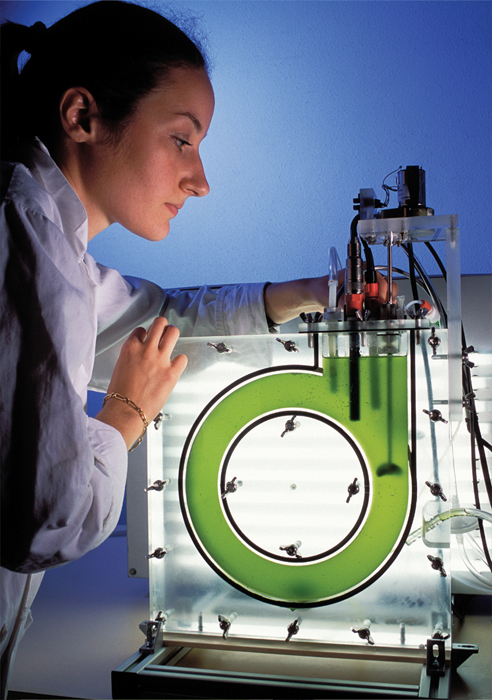 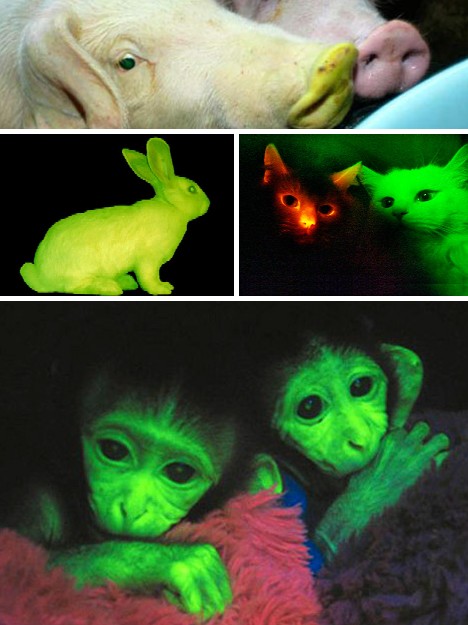 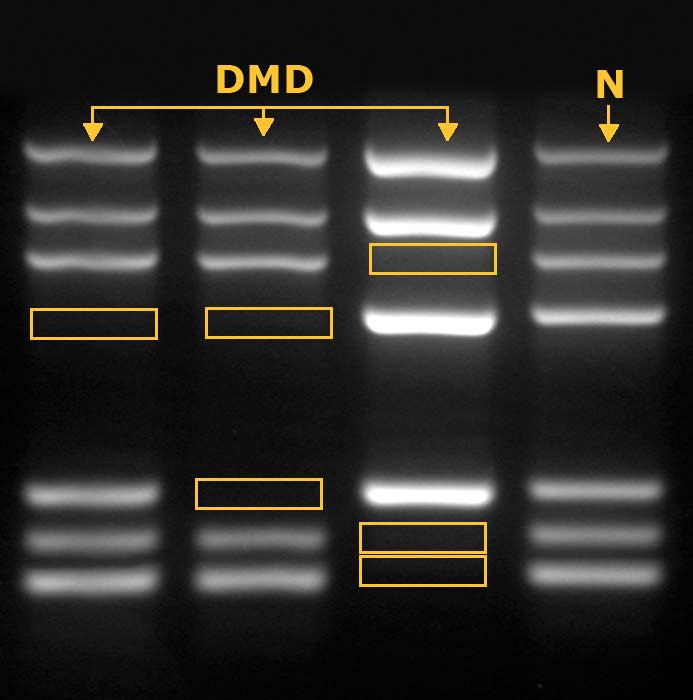 1.2
Questions are raised about the use of biotechnology.
safety of genetically modified crops
spread of undesirable genes
decrease in biodiversity
ethical considerations
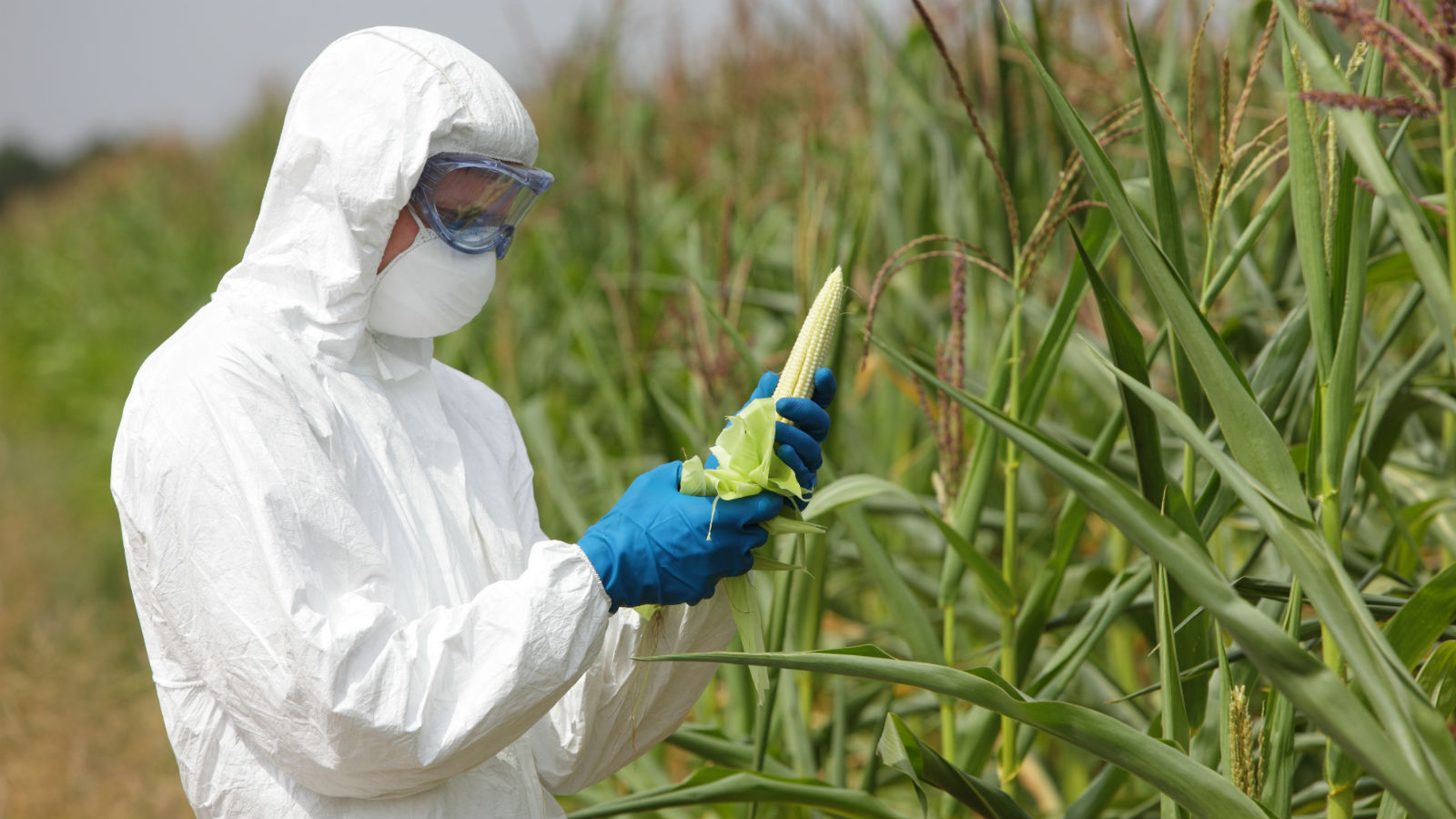 1.2
1.2 Why is peer review so important to science?
Blooms Taxonomy: Understand
1.2
1.2 Why do reviewers of scientific papers have to be anonymous and independent?
Blooms Taxonomy: Understand
1.2
1.2 Why is it NOT useful to view science as a set of facts?
Blooms Taxonomy: Understand
1.2
1.2 Assessment: How is the meaning of theory in science different from the typical use of the every day term
Blooms Taxonomy: Analyze
1.2
1.2 Assessment: how are hypotheses and theories related?
Blooms Taxonomy: Analyze
1.2
1.2 Assessment: Give 3 examples of ways in which biology can help you make everyday decisions
Blooms Taxonomy: Understand
1.2
1.2 Assessment: What are some of the potential benefits and risks of biotechnology?
Technology in and of itself is not bad, but how we use it might be. Sometimes we don’t understand the long term effects of the technologies that we develop until it’s already a problem.
Benefits
Risks
Blooms Taxonomy: Apply
1.2
1.2 Assessment: Scientists disagree on whether genetically modified foods are safe to eat.
Design an experiment to test the safety of genetically modified foods. Your experimental design must include the following
Hypothesis
Independent variable
Dependent variable
*Positive control (this one will be difficult but think about it and see what you come up with)
Negative control
Blooms Taxonomy: Creating
1.3
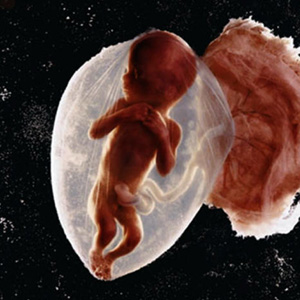 Chapter 1.3Biology: The Study of Life
Characteristics of Living things & biological levels of organization
1.3
1.3 Objectives:
Define and give examples of Earths’ biodiversity
Summarize the characteristics of all living things
List the levels of biological organization that biologists study
Identify four major unifying themes in biology
Convert between units in the metric system
1.3
CH1.3 Vocabulary
1.3
All organisms share certain characteristics.
Biology is the scientific study of all forms of life.
An organism is any individual living thing.
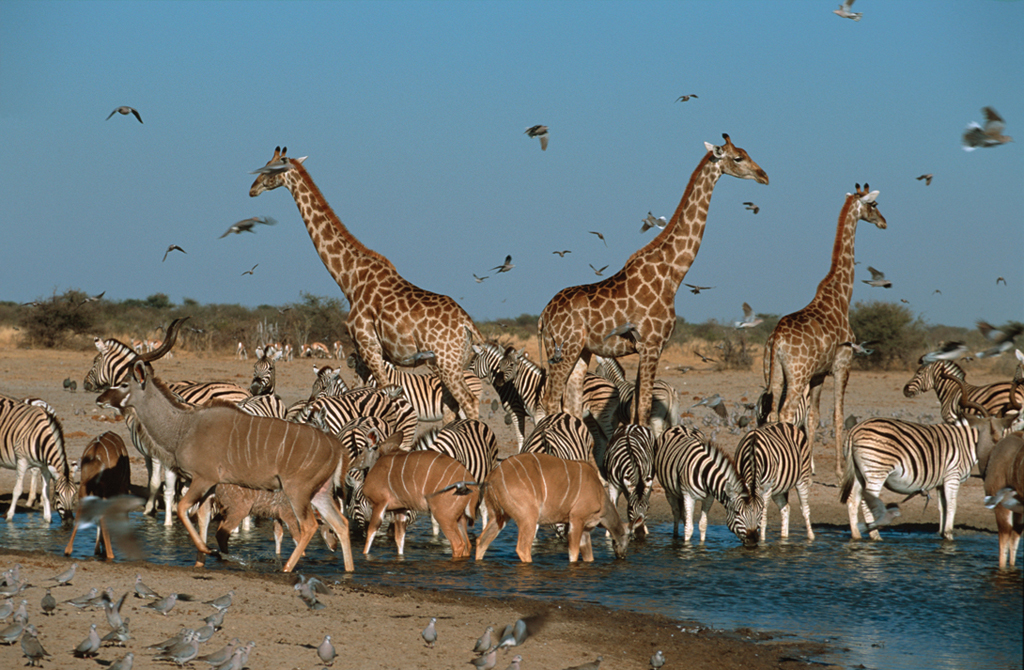 1.3
Characteristics of Living Things
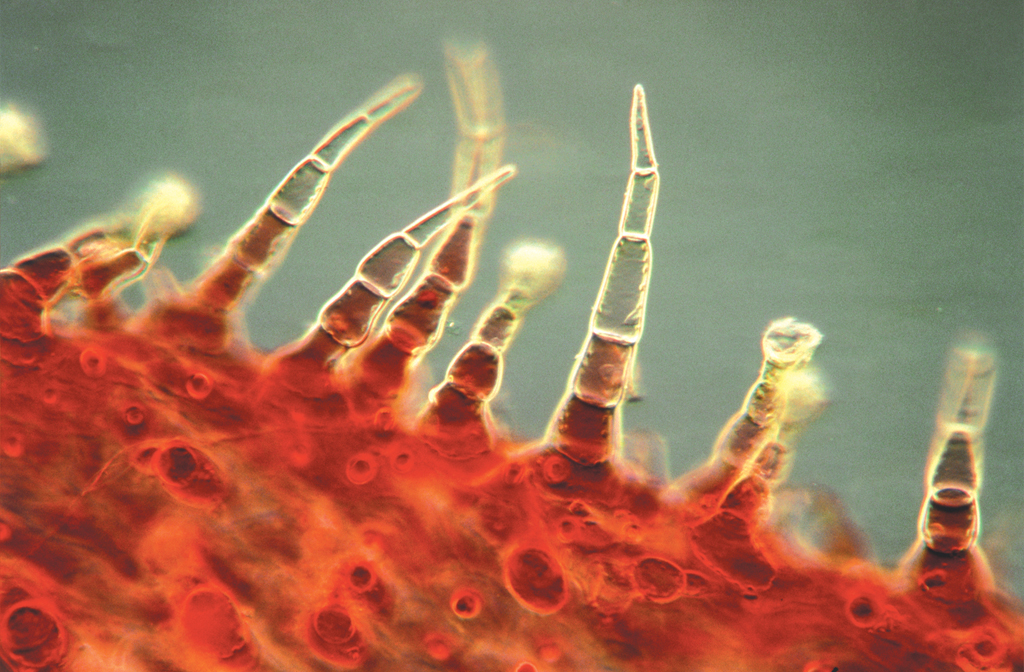 All organisms are made of one or more cells.
Cells are the smallest unit considered fully alive
Cells can grow, respond to their surroundings, and reproduce
Some living things have only 1 cell, while others like humans have about 100 trillion
1.3
Characteristics of Living Things
Living things are based on a universal genetic code
All organisms store the complex information they need to live, grow, and reproduce in a genetic code written in a molecule called DNA
That information is copied and passed from parents to offspring through the process called heredity
The genetic code is almost identical for every single living thing
See The Story of You at
https://www.youtube.com/watch?feature=player_embedded&v=TwXXgEz9o4w
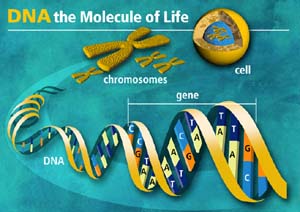 1.3
Characteristics of Living Things
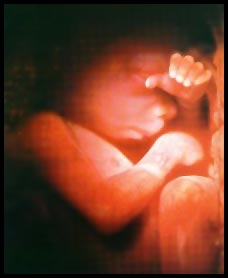 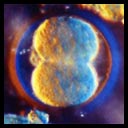 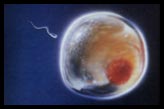 Living things grow and develop
Every organism has a particular pattern of growth and development
During development, a single fertilized egg divides again and again
As these cells divide, they differentiate, which means they begin to look different and perform different functions
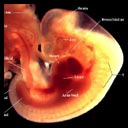 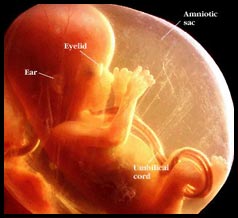 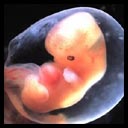 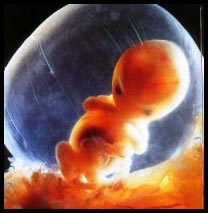 1.3
Characteristics of Living Things
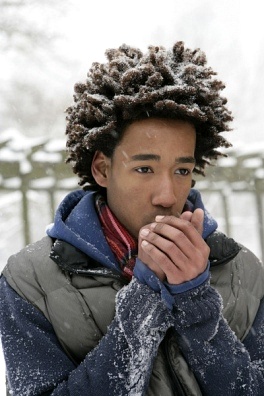 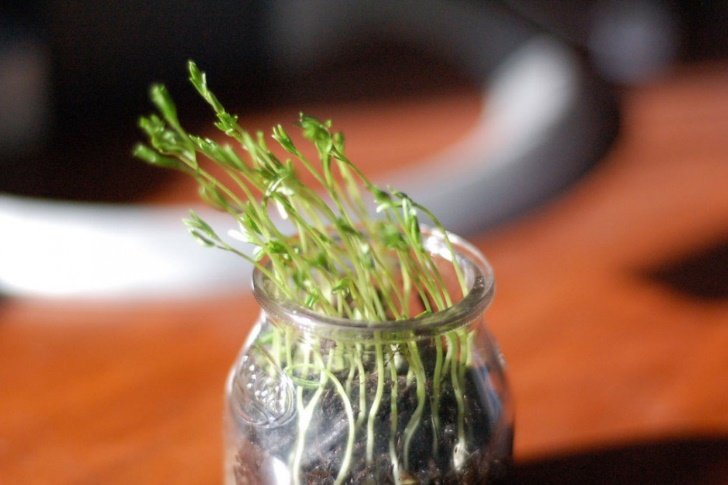 Living things respond to their environment
Organisms detect and respond to stimuli from their environment
A stimulus is a signal to which an organism responds
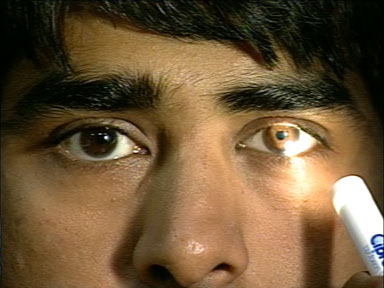 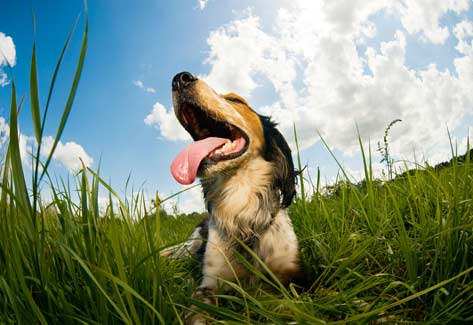 1.3
Characteristics of Living Things
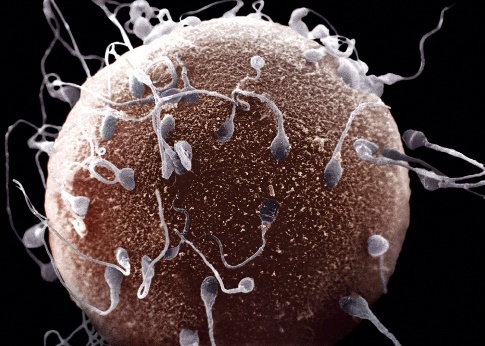 Living things reproduce 
Most plants and animals engage in sexual reproduction, where the cells from 2 parents (egg and sperm) unite to form the 1st cell of a new organism
Bacteria and some fungi and protists reproduce through asexual reproduction, in which a single parent produces offspring that is an exact copy of itself
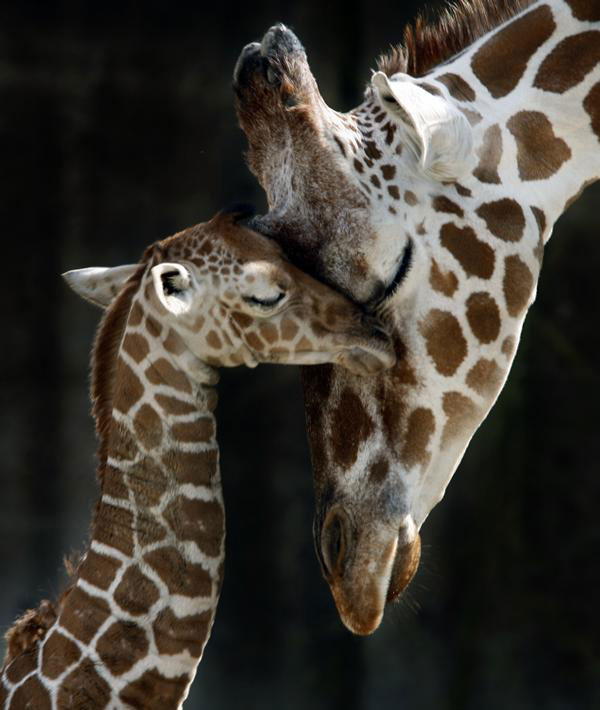 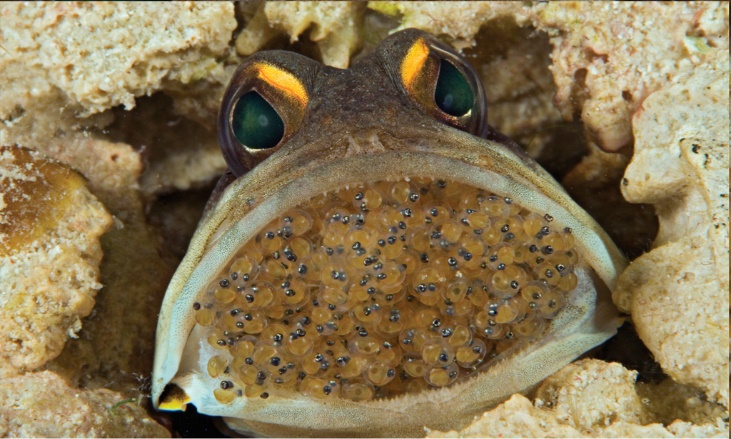 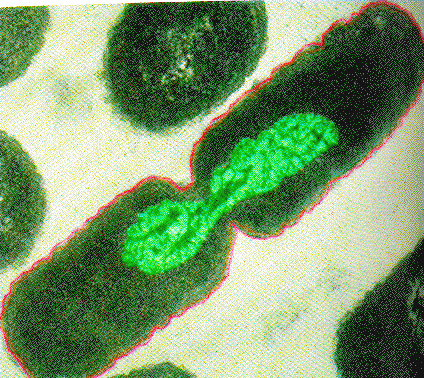 1.3
Characteristics of Living Things
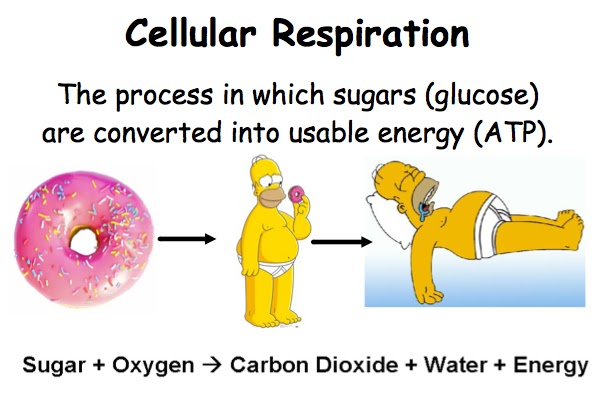 Living things obtain and use material and energy
All organisms must take in materials and energy to grow, develop, and reproduce
The combination of all the chemical reactions an organism builds up or breaks down substances is called metabolism
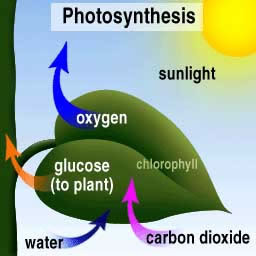 1.3
Characteristics of Living Things
Taken as a group, living things evolve
Over generations, groups of organisms evolve, or change over time
Evolutionary change links all forms of life to a common origin more than 3.5 billion years ago
Evidence of this shared history is found in all aspects of living and fossil organisms, from physical features to the structure of proteins, to the sequences of information in DNA
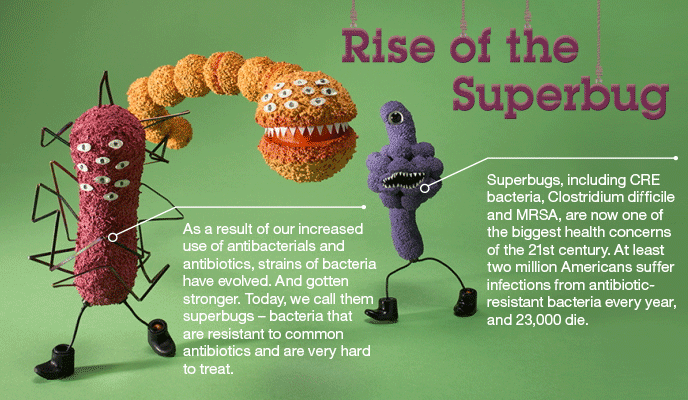 1.3
Characteristics of Living Things
Living things maintain a stable internal environment
All organisms need to keep their internal environment relatively stable, even when external conditions change dramatically.
Homeostasis is the process by which organisms maintain stable internal conditions suitable for life
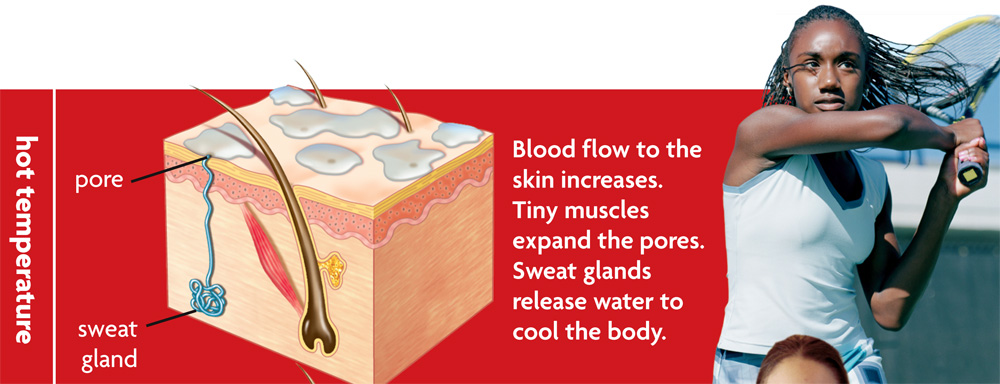 1.3
Biology Studies Life at Different Levels
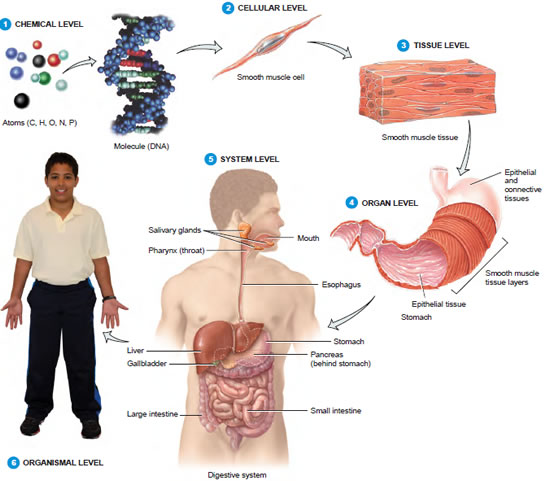 Biologists study life at different levels, from as small as the atoms and molecules necessary for life, to as large as the entire planet
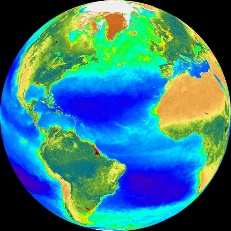 Biosphere Level
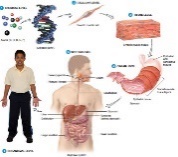 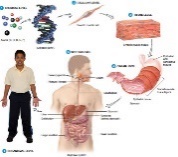 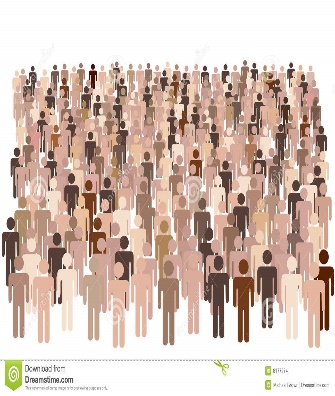 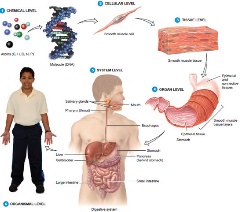 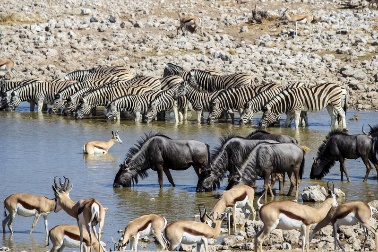 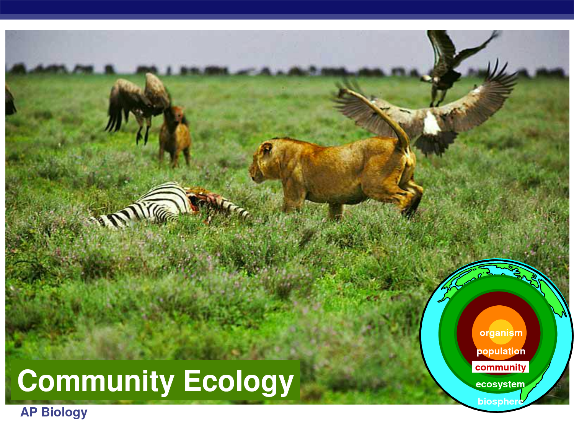 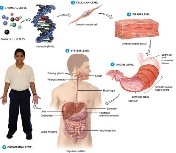 Community level
Ecosystem Level
Population level
Organisms are Classified into Species
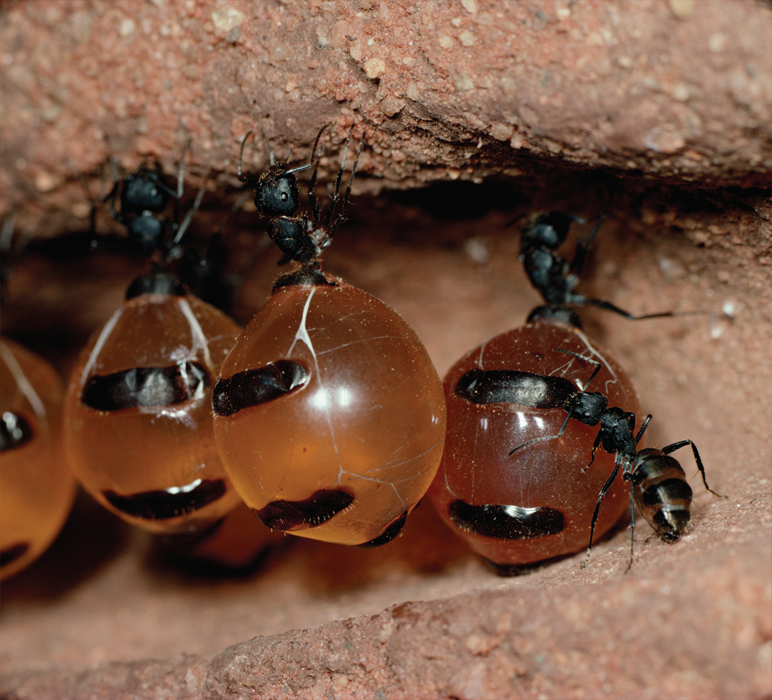 A species is one particular type of living thing.

Members of a species can interbreed to reproduce fertile offspring. 

There are about 2 million different living species have been identified.
Earth is home to an incredible diversity of life
The biosphere is the portion of Earth that supports life and includes all living things and all the places   they are found.
Every part of the biosphere is connected with every other part. 
The biosphere includes many environments.
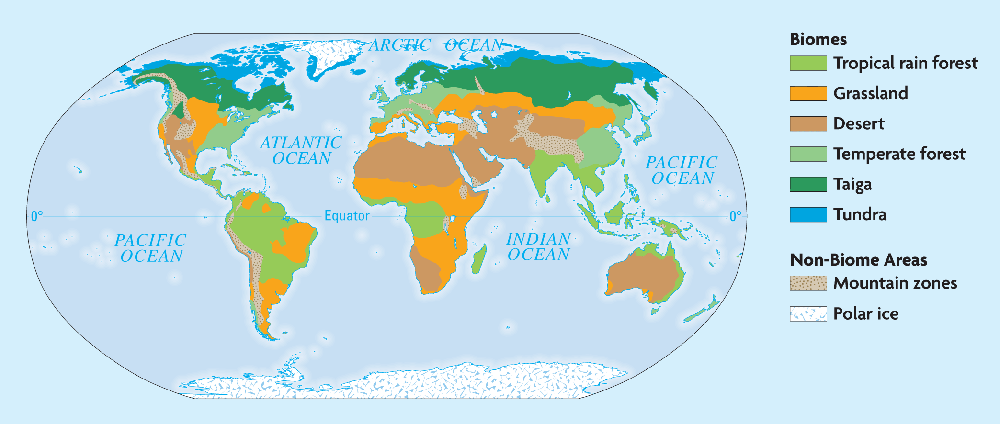 biosphere = 
everywhere life exists
Earth is home to an incredible diversity of life.
Biodiversity is the variety of life in a particular area
Biodiversity generally increases from the poles to the equator.
Biodiversity is greater in areas with consistently warm temperatures.
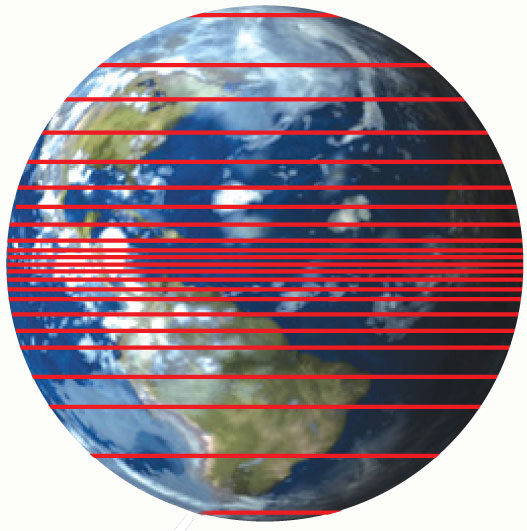 Biodiversity is greater closer to the equator.
1.3
1.3 Assessment: How are species related to the concept of biodiversity
Blooms Taxonomy: Understand
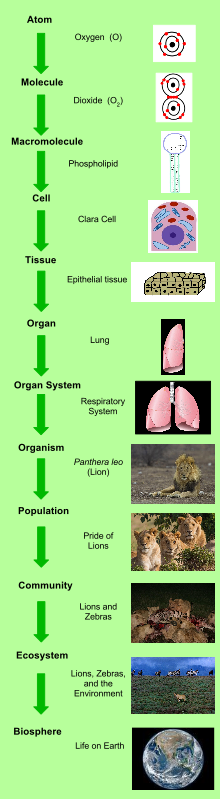 1.3
1.3 Assessment: Summarize the characteristics of all living things
Living things are made up of basic units called ___________, are based on a universal ________________, obtain and use materials and _______________, _____________and _____________, ______________, respond to their ________________, maintain a stable internal environment, and ___________over time
Blooms Taxonomy: Remember
1.3
1.3 Assessment: How do the characteristics of living things contribute to an organisms’ survival
Blooms Taxonomy: Analyze
1.3
1.3 Assessment: Describe the relationship between cells and organisms
Blooms Taxonomy: Understand
1.3
1.3 Assessment: How does biodiversity depend on a species ability to reproduce?
Blooms Taxonomy: Analyze
1.3
1.3 Assessment: Why is homeostasis essential for living things?
Blooms Taxonomy:Apply
1.3
1.3 Some opponents of the theory of evolution dismiss the ideas as being “just a theory.” Why is this NOT a very good argument against the theory of evolution?
Blooms Taxonomy: Evaluate
1.3
1.3 Which characteristic of living things is important to the survival of a group of animals rather than an individual member of this group? Why?
Blooms Taxonomy: Evaluate
1.3
1.3 What are some ways in which all living things are similar at the molecular level?
Blooms Taxonomy: Evaluate
Unifying themes connect concepts from many fields of biology
1.3
1.3 Objectives:
Identify four major Unifying Themes/ Big Ideas in biology
1.3
CH1.3 Vocabulary
1.3
4 Big Ideas in Biology
Big Idea 1: The process of evolution drives the diversity and unity of life.

Big Idea 2: Biological systems utilize energy and molecular building blocks to grow, to reproduce and to maintain dynamic homeostasis

Big Idea 3: Living systems store, retrieve, transmit and respond to information essential to life processes.

Big Idea 4: Biological systems interact, and these systems and their interactions possess complex properties.
1.3
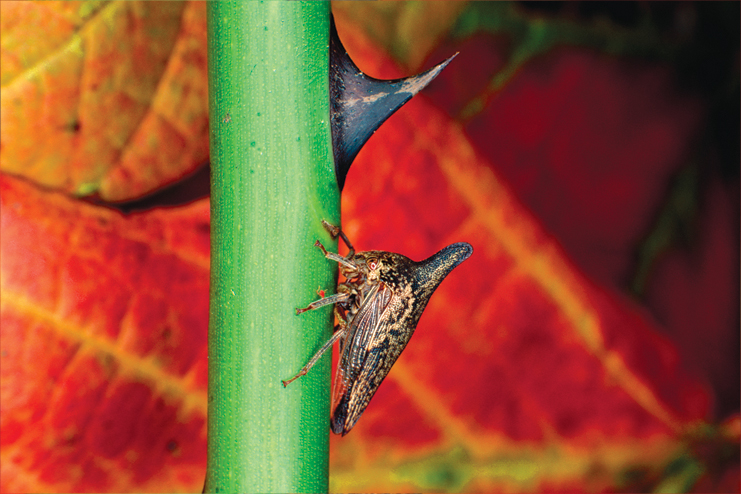 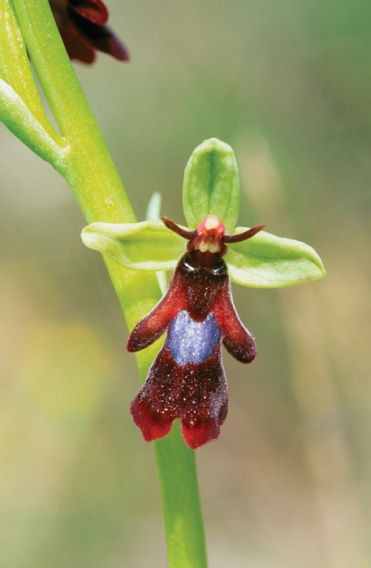 Big Idea 1: Evolution explains the unity and diversity of life.
Evolution is the change in populations of living things over time.
The genetic makeup of a population of a species changes.
Evolution can occur through natural selection of adaptations.
Adaptations are beneficial inherited traits that are passed to future generations through DNA.
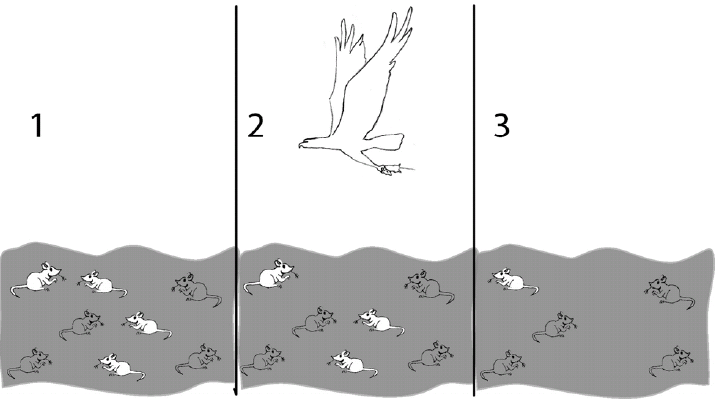 1.3
Big Idea 1: Evolution explains the unity and diversity of life
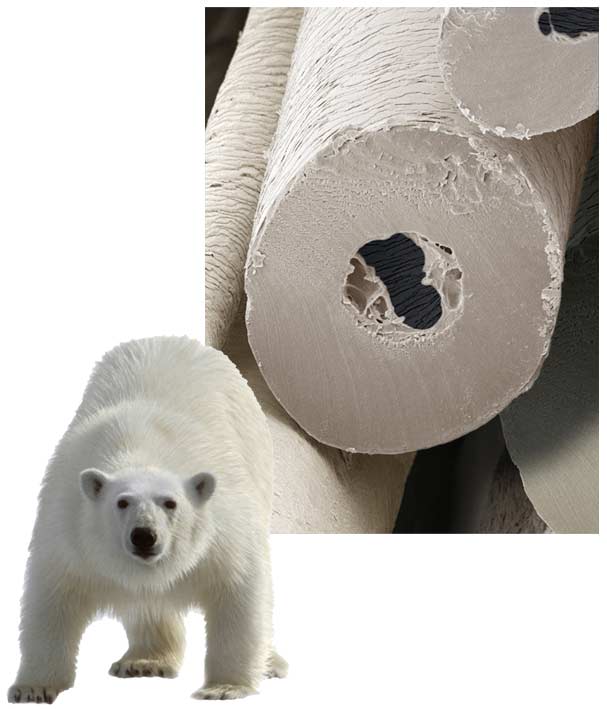 Behaviors and adaptations can help maintain homeostasis

Adaptations include any heritable trait, behavior, or characteristic that increases an organisms ability to survive and reproduce in their environment
See Why Chimps Don’t Play Baseball https://www.youtube.com/watch?v=Jq6dCFCMGq4
1.3
Big Idea 2: Biological systems utilize free energy and molecular building blocks to grow, to reproduce and to maintain dynamic homeostasis
All levels of life have systems of related parts.
A system is an organized group of interacting parts.
A cell is a system of chemicals and processes.
A body system includes organs that interact.
An ecosystem includes living and nonliving things that interact.
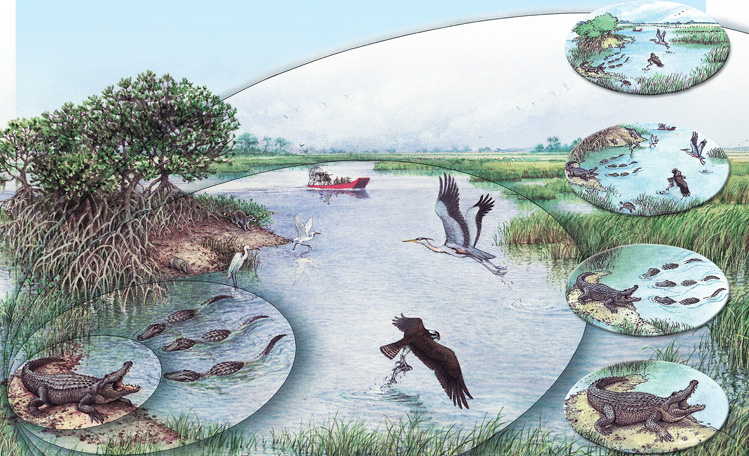 1.3
Big Idea 2: Biological systems utilize free energy and molecular building blocks to grow, to reproduce and to maintain dynamic homeostasis
Living systems require energy and matter to maintain order, grow and reproduce. 
Organisms employ various strategies to capture, use and store energy
Organisms also have feedback mechanisms that maintain dynamic homeostasis by allowing them to respond to changes in their internal and external environments. 
Negative feedback loops maintain optimal internal environments
Positive feedback mechanisms amplify responses.
1.3
Big Idea 2: Homeostasis is usually maintained through feedback mechanisms
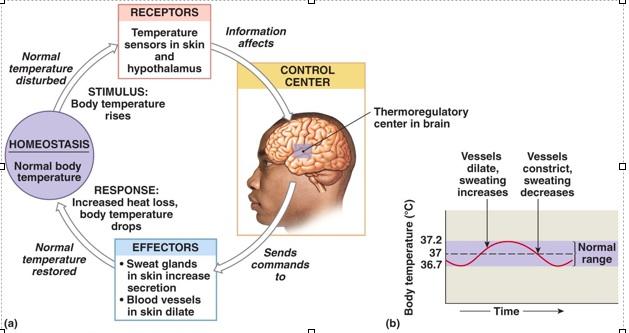 1.3
Big Idea 3: Living systems store, retrieve, transmit and respond to information essential to life processes.
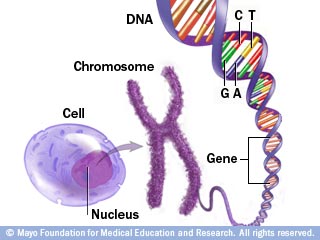 Genetic information provides for continuity of life and, in most cases, this information is passed from parent to offspring via DNA
Heritable information is packaged into chromosomes that are passed to daughter cells. 
Genetic information contains instructions necessary for the survival, growth and reproduction of the organism. 
Genetic variation is almost always advantageous for the long-term survival and evolution of a species
To function in a biological system, cells communicate with other cells and respond to the external environment.
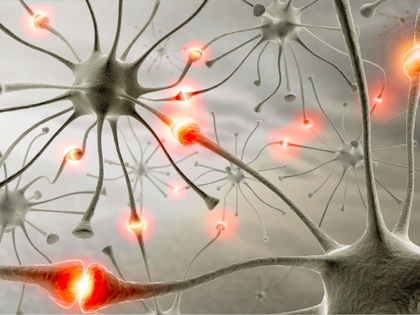 1.3
Big Idea 4: Biological systems interact, and these systems and their interactions possess complex properties.
All biological systems are composed of parts that interact with each other. 
These interactions result in characteristics not found in the individual parts alone. 
In other words, “the whole is greater than the sum of its parts.” All biological systems from the molecular level to the ecosystem level exhibit properties of biocomplexity and diversity. 
Biologists study many different interacting systems
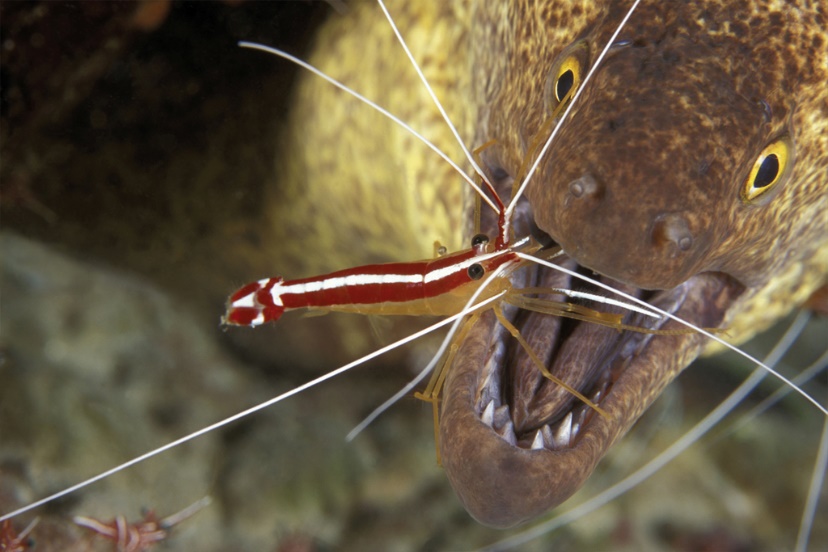 1.3
1.3 Assessment: What is Evolution
Blooms Taxonomy: Remembering
1.3
1.3 Assessment: What is meant by the term “Natural Selection”
Blooms Taxonomy: Understand
1.3
1.3 Assessment: What is the relationship between adaptations and natural selection?
Blooms Taxonomy: Alanyze
1.3
1.3 Assessment: How is the process of natural selection involved in evolution?
Blooms Taxonomy: Analyze
1.3
1.3 Assessment: Give an example of an adaptation that’s helpful in 1 environment but would be harmful in another
Blooms Taxonomy: Creating
1.3
1.2 Assessment: How are structure and function related to adaptations?
Blooms Taxonomy: Analyze
1.3
1.3 Assessment: Homeostasis is said to be both “stable” and “dynamic” How can it be both
Blooms Taxonomy: Analyze, Evaluate
1.3
1.3 Assessment: Can you think of a time when in order to maintain homeostasis your body deviates from 98.6 degrees?
Blooms Taxonomy: Apply
1.3
1.3 Assessment: Feedback loops are used to maintain homeostasis
When women give birth they release a hormone called oxytocin that causes the uterus to contract and push the baby out. Every time the uterus contracts, more oxytocin is released, causing the contractions to get stronger and occur more frequently. Is this an example of negative feedback or positive feed back? Explain
Blooms Taxonomy: Apply